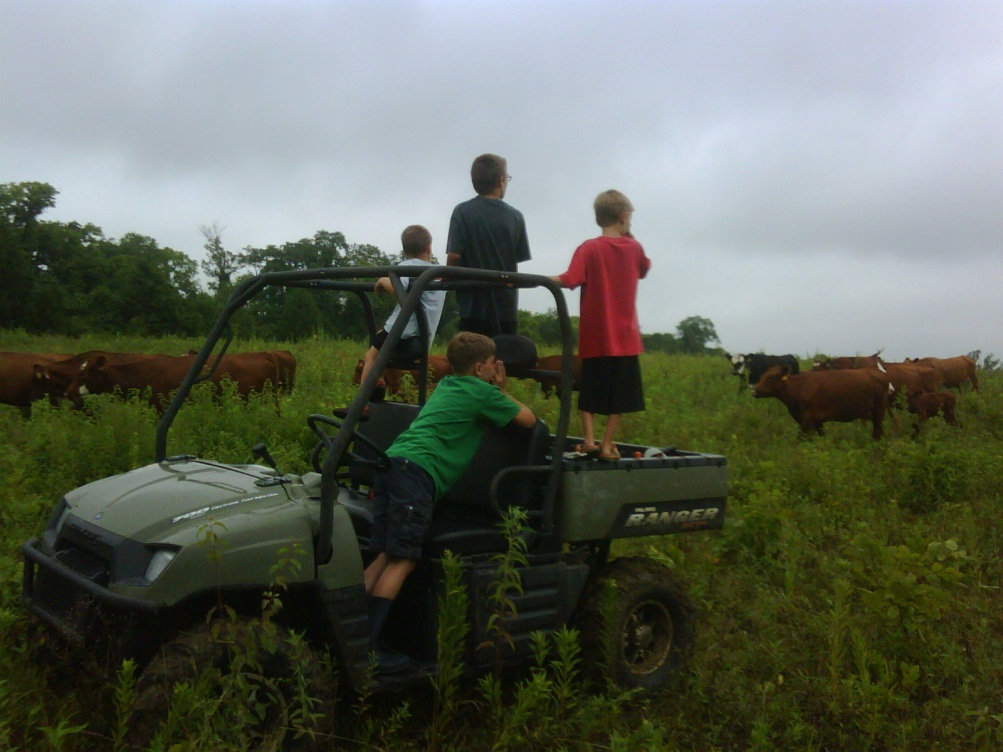 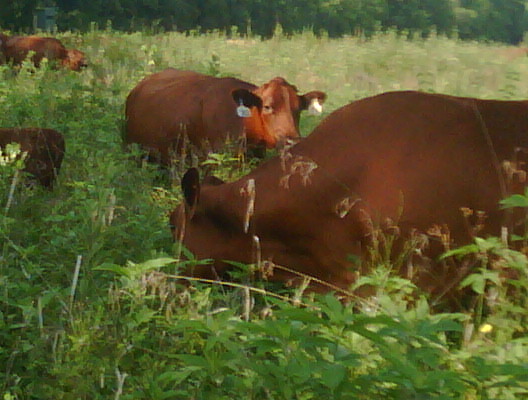 Year 1 Grazing Season
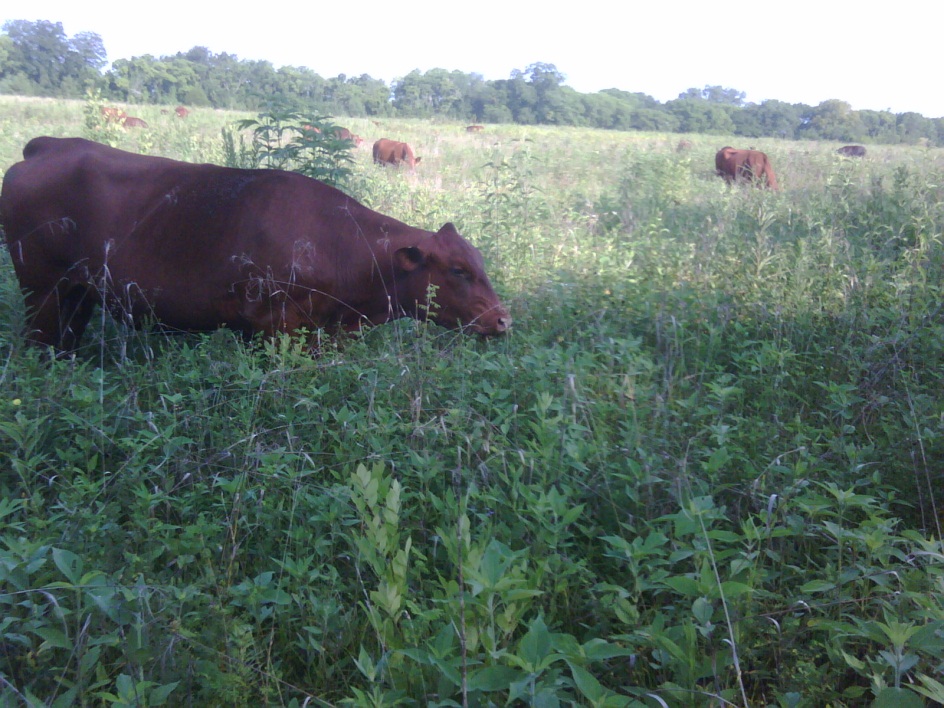 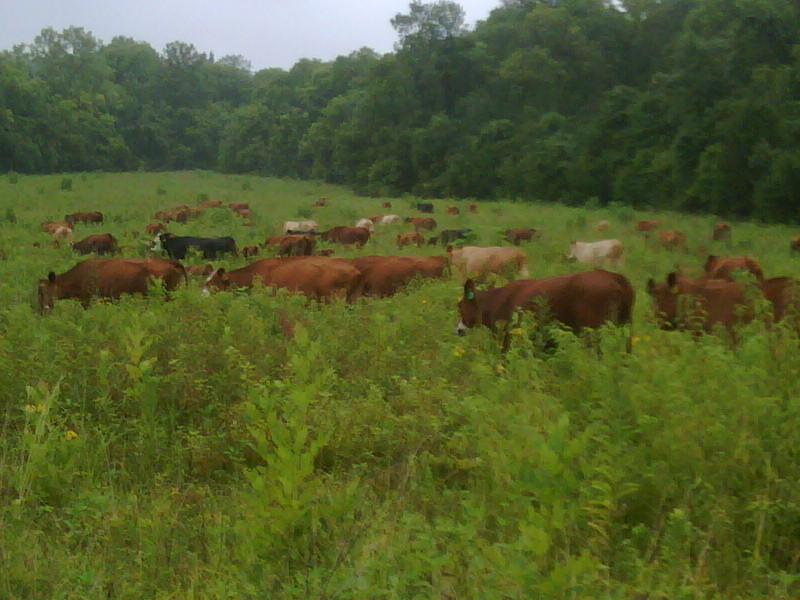 Slide Source: 
Allen Williams
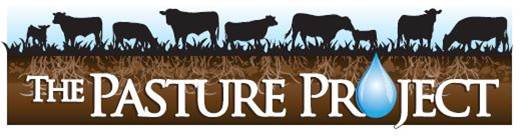